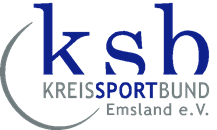 KreisSportBund
Emsland e.V.
Haus des Sport & Sport im Alter

Tim Schmidt-Weichmann 
Sportreferent
„Haus des Sports“ in Sögel
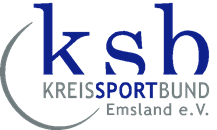 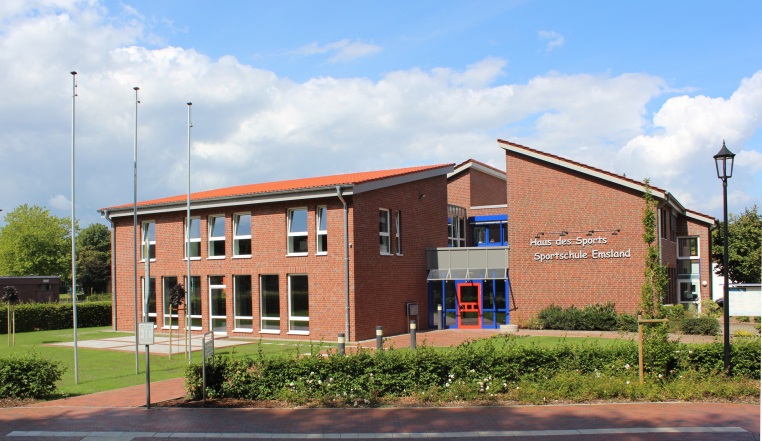 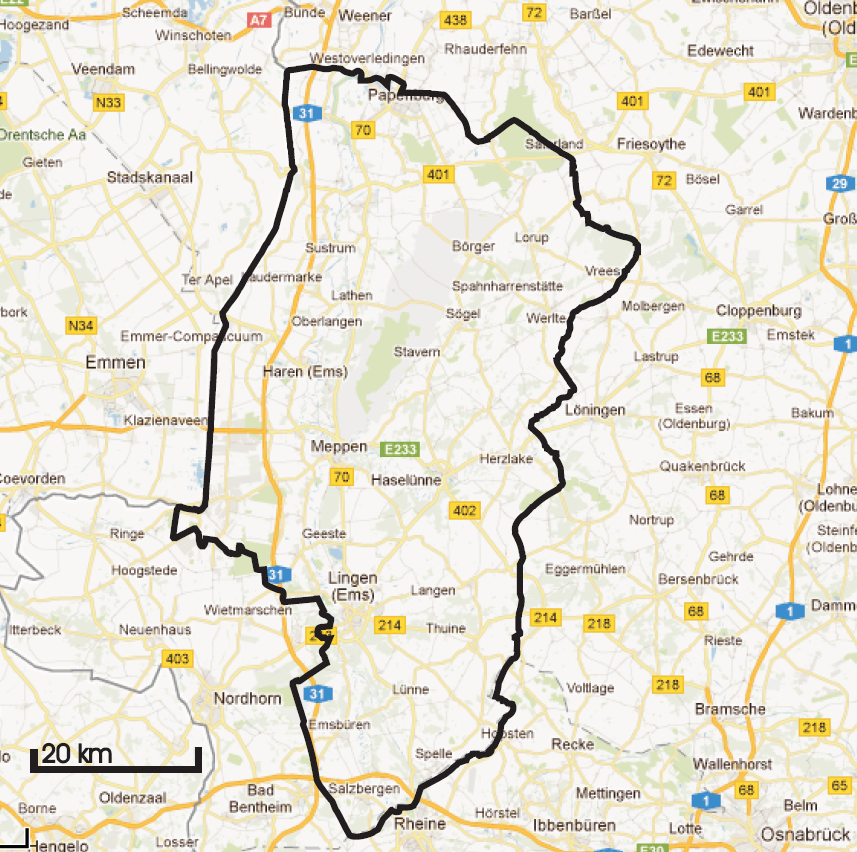 „Haus des Sports“ in Sögel
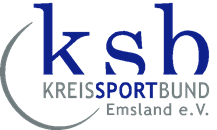 „Haus des Sports“
der Dienstleister  rund um den Sport
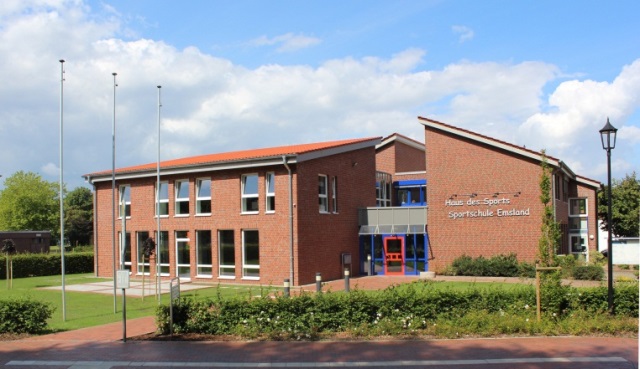 KreisSportBund Emsland e.V.   -   Organisationf für LandesSportBund Nds./Fachverbände/Vereine
Sporthilfe Emsland
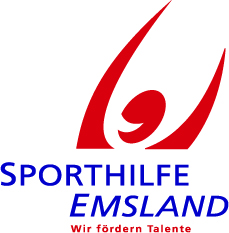 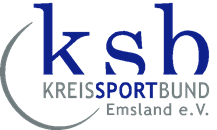 Niedersächsische Fußballverband e.V.
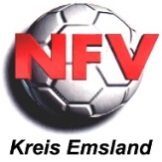 Politik    Sportentwicklung    Finanzen & Verwaltung     Jugend     Vereinsentwicklung Bildung
Projekt
Sportjugend Emsland
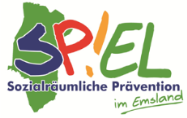 Sportschule Emsland
Sportstiftung Emsland
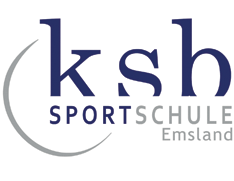 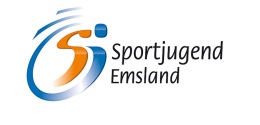 DFB-Stützpunkt
Projekt
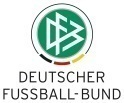 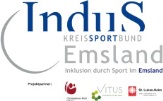 LSB-Ausbildungs-Stützpunkt
Projekt

BeSS-Servicestelle
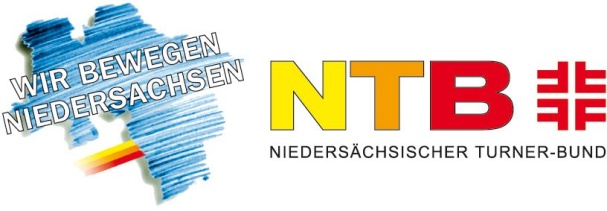 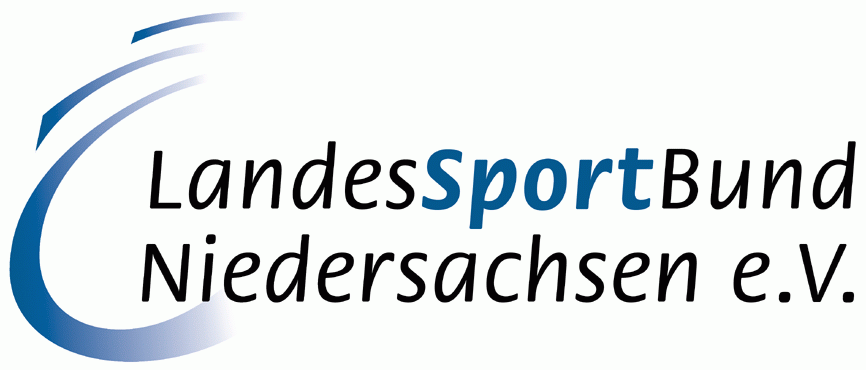 Zahlen & Daten
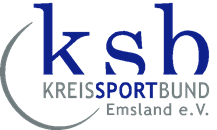 das sind…
	112.417	Mitglieder		37.474	Jugendliche	 	
	74.943	Erwachsene
Mitgliederzahlen 2015:

	349 Vereine 

	   38 Sportarten

	   26 Fachverbände  


Sportschule Emsland:

	  345 Lehrgänge 	7.057	Teilnehmer

	6.887	 Teilnehmertage
Sportarten / Fachverbände
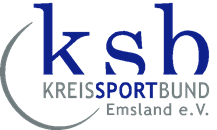 Handlungsfelder
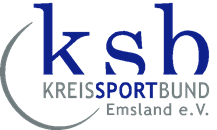 Hauptberuflichkeit:
Geschäftsstelle mit insgesamt 18 Mitarbeitern in Voll- und Teilzeit
(Azubi zum Kaufmann/Kauffrau für Büromanagement, BFD, Projektmitarbeiter)
Präsidium:
ehrenamtlich außer Geschäftsführung
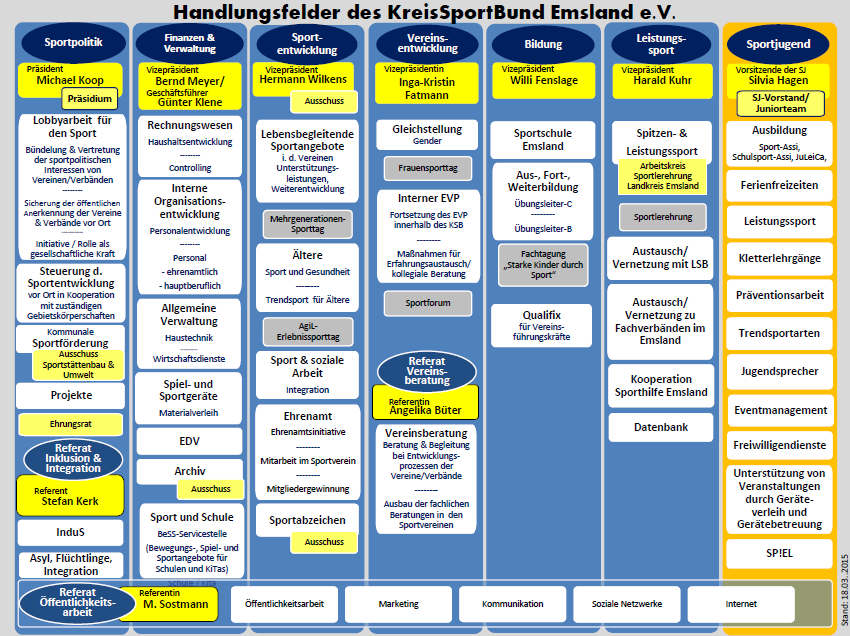 08.06.2011
7
Leistungen für die Mitglieder
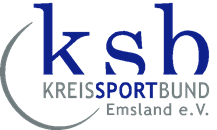 Grundförderung:
ARAG Sport-Unfallversicherung für alle Mitglieder im Sportverein
Leistung des Gema - Vertrages
Absicherung der hauptberuflich Beschäftigten in Vereinen über die gesetzliche Unfallversicherung der Verwaltungs-Berufsgenossenschaft

Spezielle Sportförderung :	- durch besondere Zuschussprogramme
					- im Rahmen der zur Verfügung stehenden Mittel
Bezuschussung von lizensierten Übungsleitern  
„Förderung des LSB für Sportstättenbau“
„Zuschüsse für Jugendfreizeiten“
„Kooperation Schule und Sportverein“

 weitere Leistungen:
Dezentrale Aus- / Weiterbildung 
		in Kooperation mit dem LSB Niedersachsen, DFB und zahlreichen Fachverbänden
Beratung der Vereine
Prozess- und Entwicklungsberatung
Fachberatung
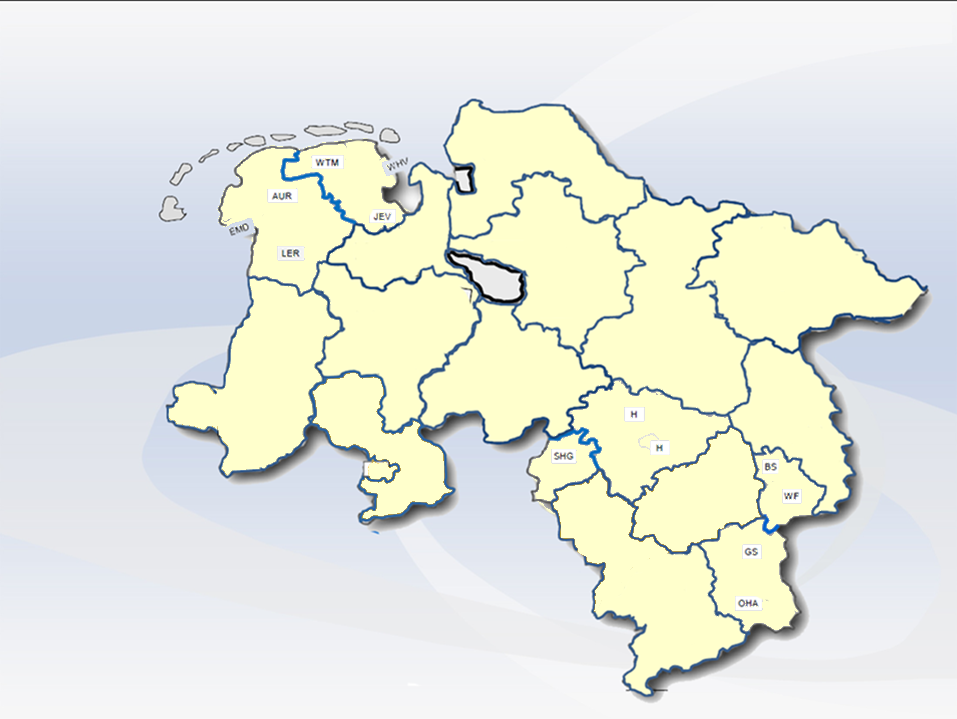 LSB Niedersachsen - Sportregionen
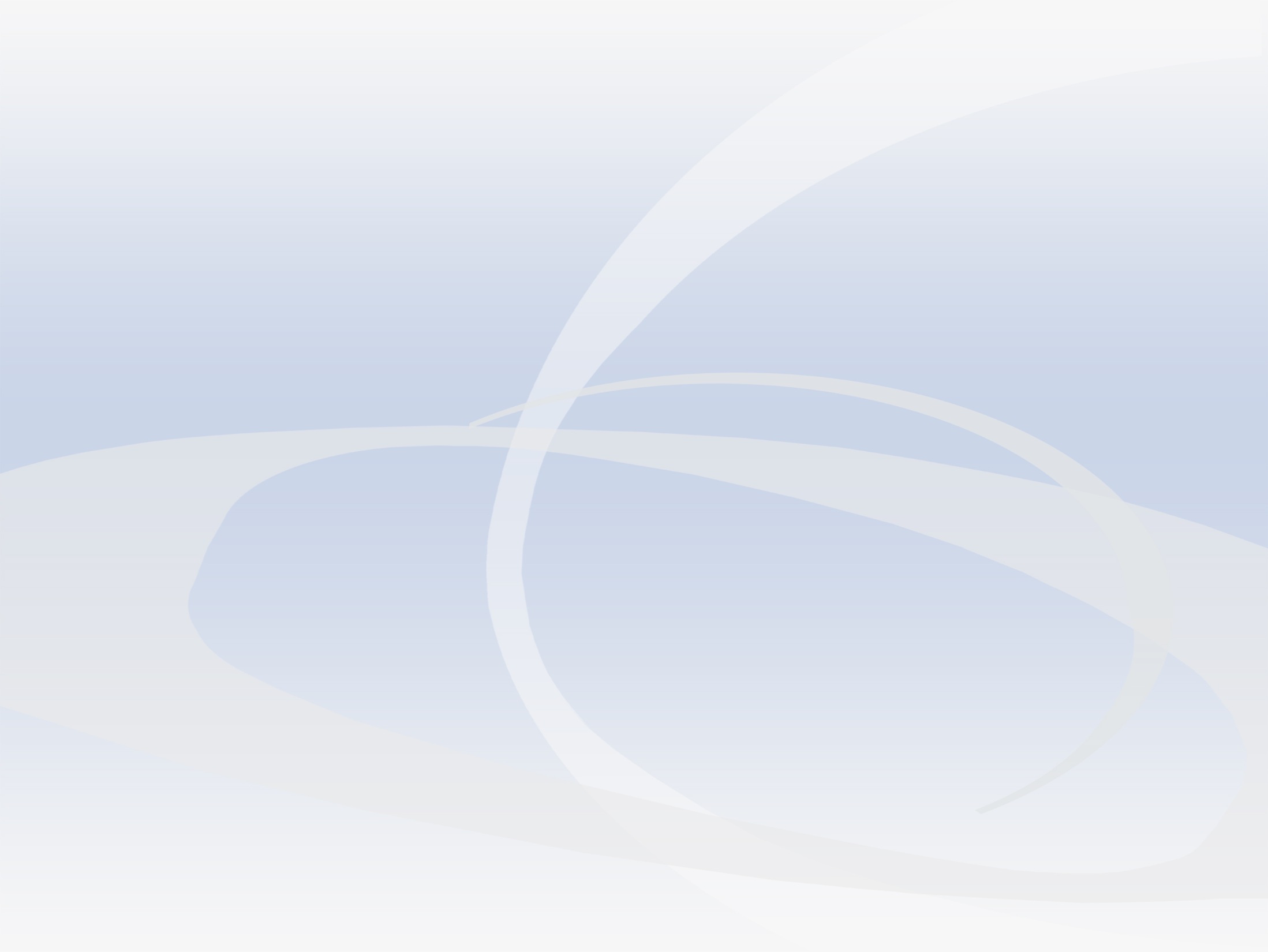 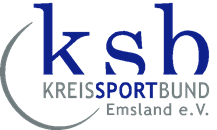 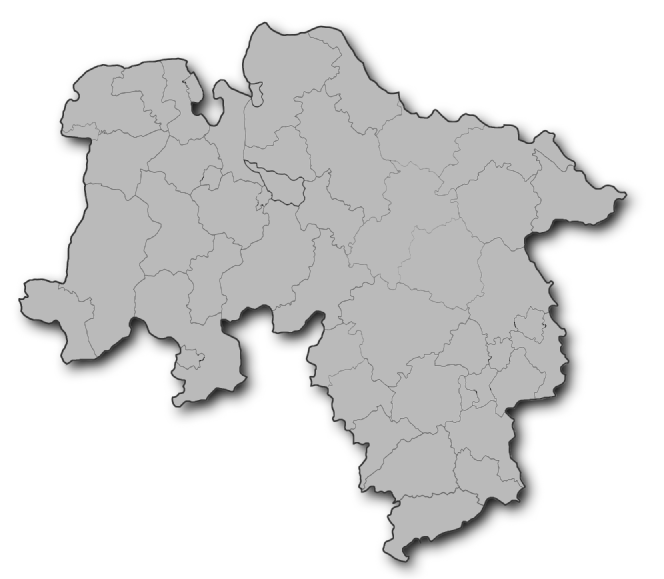 CUX
WTM
WHV
STD
AUR
JEV
BRA
WL
EMD
LG
OHZ
LER
WST
ROW
OL
HB
DEL
DAN
VER
UE
OL
SFA
CLP
CE
EL
DH
VEC
NI
GF
H
NOH
OS
WOB
H
SHG
BS
OS
PE
HE
WF
SZ
HM
HI
Kooperation in den Handlungsfeldern 
 Bildung
 Sportjugend
 Sportentwicklung
 Organisationsentwicklung
GS
HOL
NOM
OHA
GÖ
GÖ
Imagefilm
10
Die Sportschule Emsland
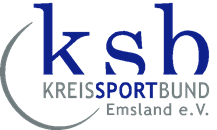 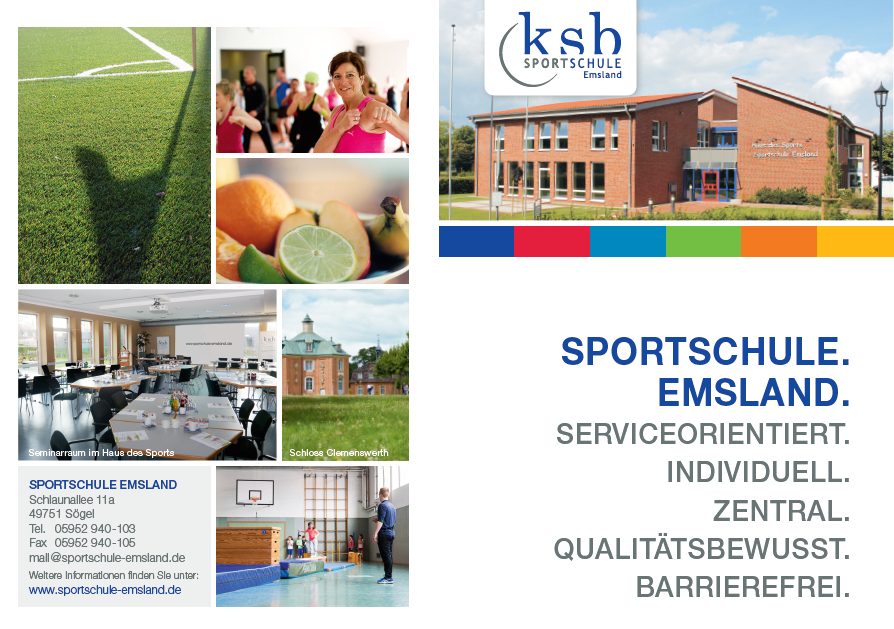 Die Sportschule Emsland
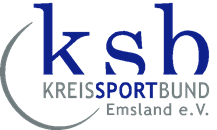 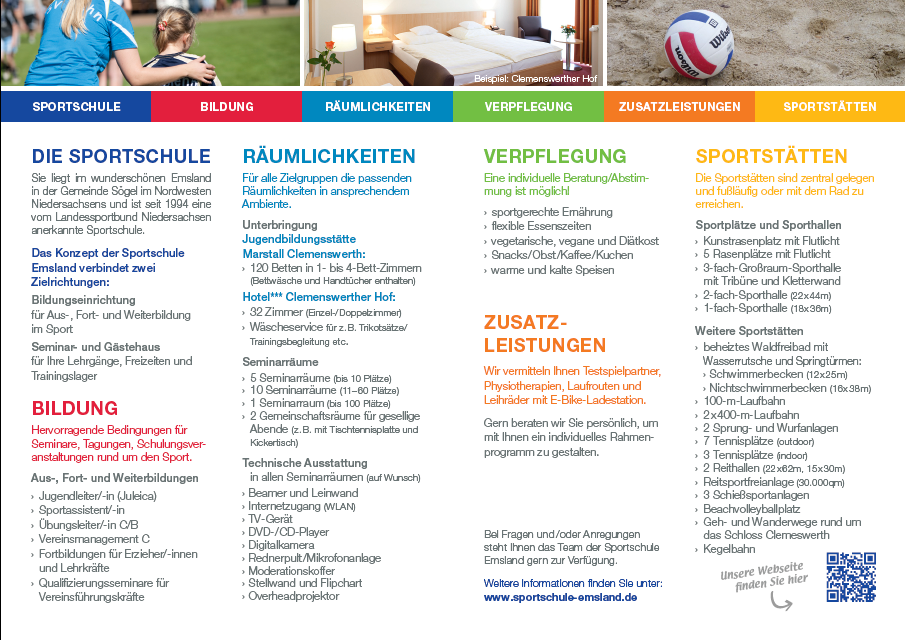 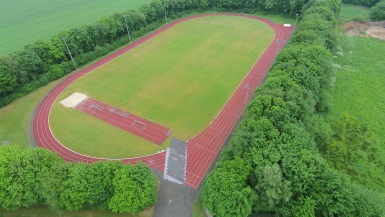 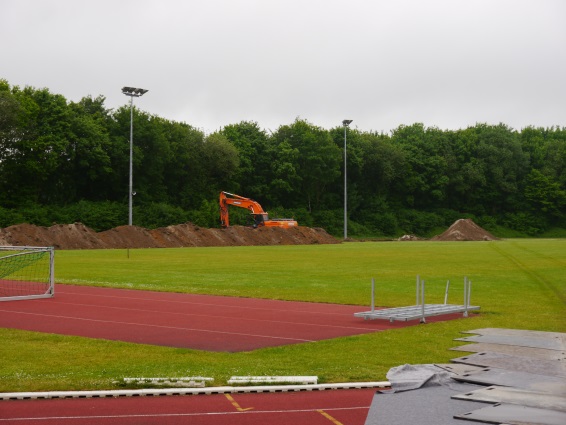 Die Sportschule Emsland
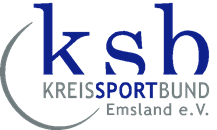 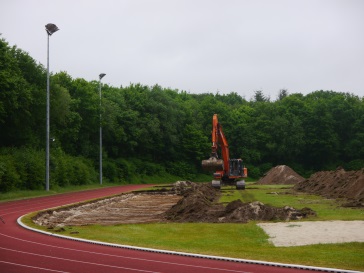 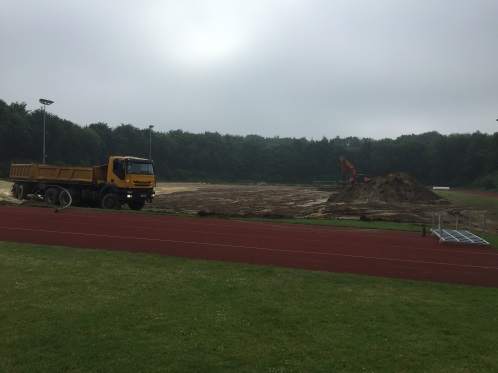 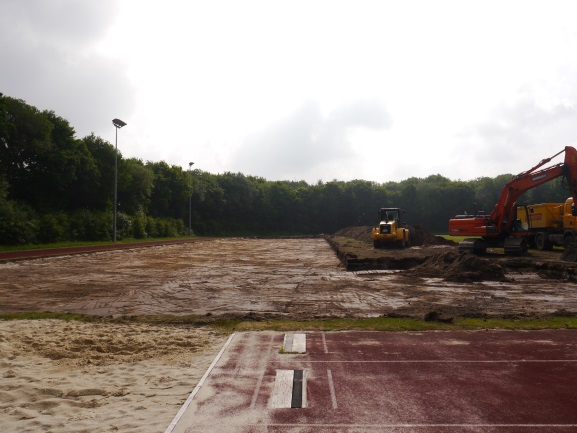 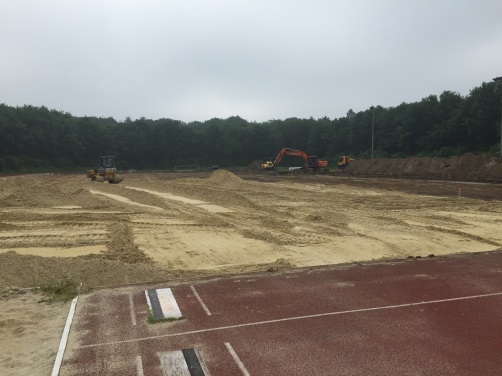 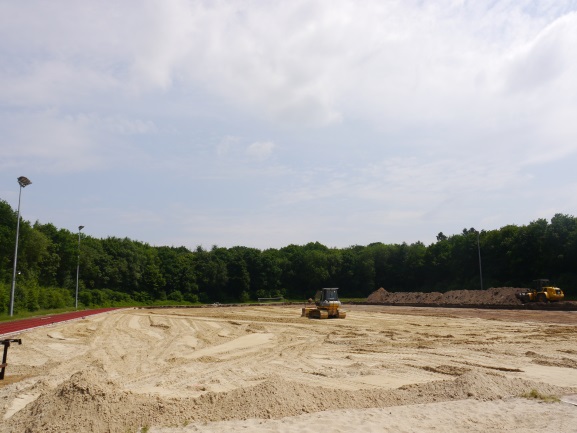 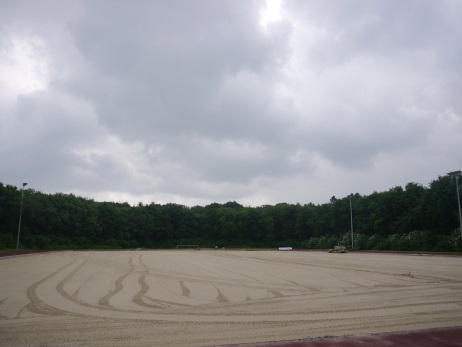 08.06.2011
14
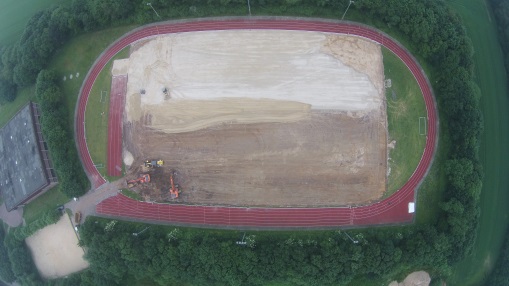 15
Spezielle Zielgruppen
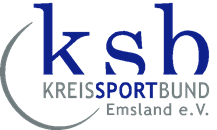 Kinder und Jugendliche

Frauen 

Integration & Inklusion

Ältere Menschen
Sport und Ältere
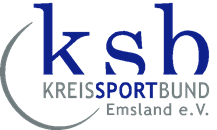 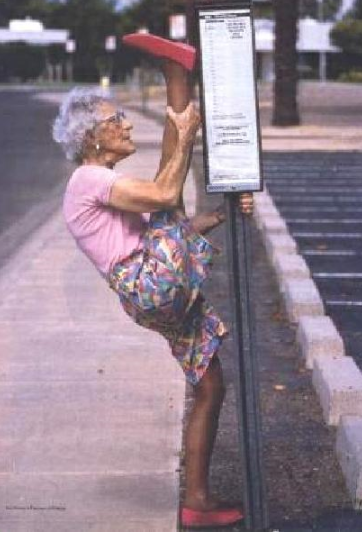 Warum Sport im Alter treiben?
Sport und Ältere
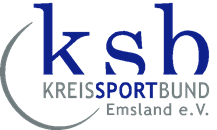 Diverse wissenschaftliche Studien belegen „allgemein“:
Körperbau
Stabilere Knochenstruktur, besseres Muskelkorsett, kräftigerer Bandapparat
Bewusstsein
Höhere Konzentrationsfähigkeit, größere Frische
Energiebereitstellung
Bessere Sauerstoffverwertung
Herz-Kreislauf-System
Niedrigerer Blutdruck, niedrigerer Puls, stärkeres Herz, niedrigere Atemfrequenz
Sport und Ältere
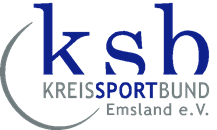 Stoffwechsel
Bessere Regulierung des Wasserhaushaltes
Limbisches System
Freude und Entspannung



Und viele weitere krankheitslindernde Effekte, z.B. Diabetes, Adipositas, etc.
Aktivitäten KSB - Sport und Ältere
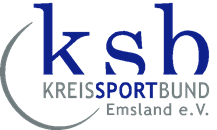 AGIL – Sporttage

Wanderung rund um ….

Boule
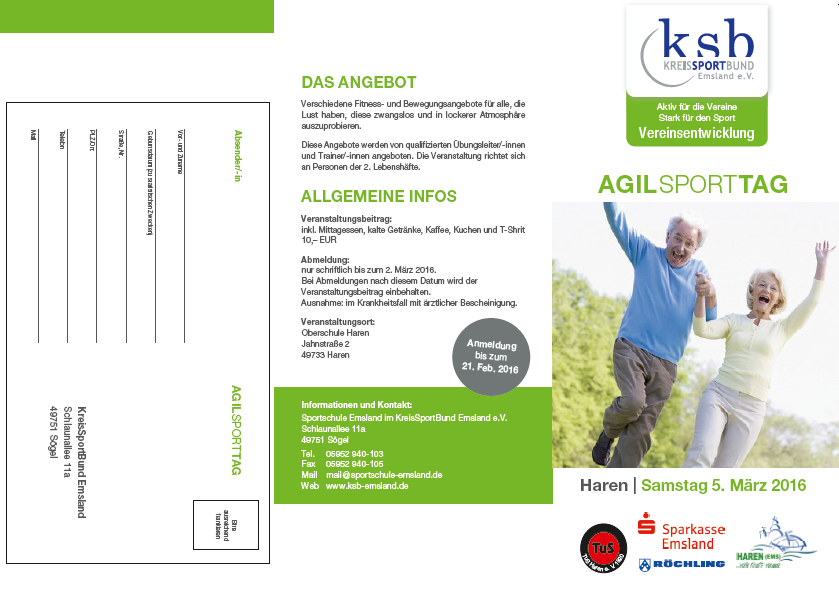 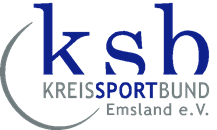 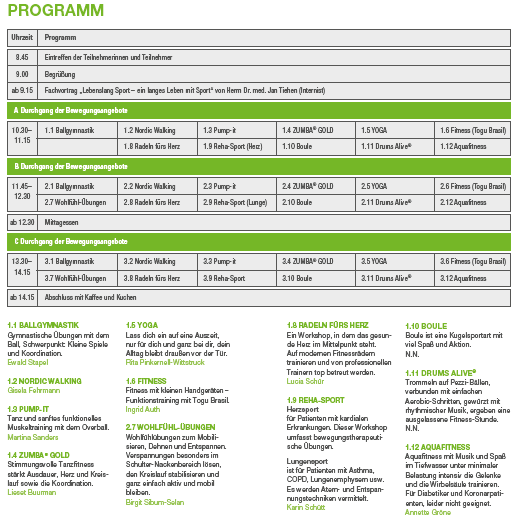 22
AGIL - Sporttage
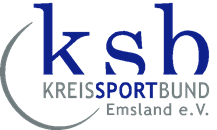 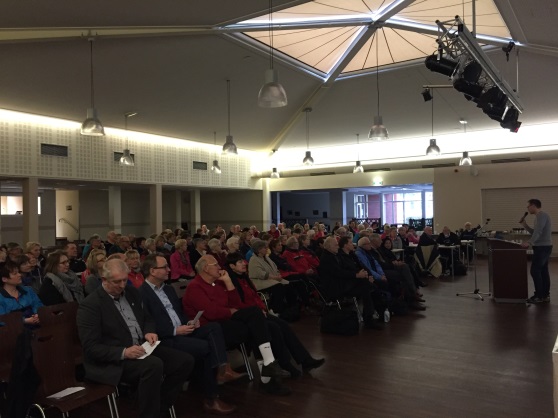 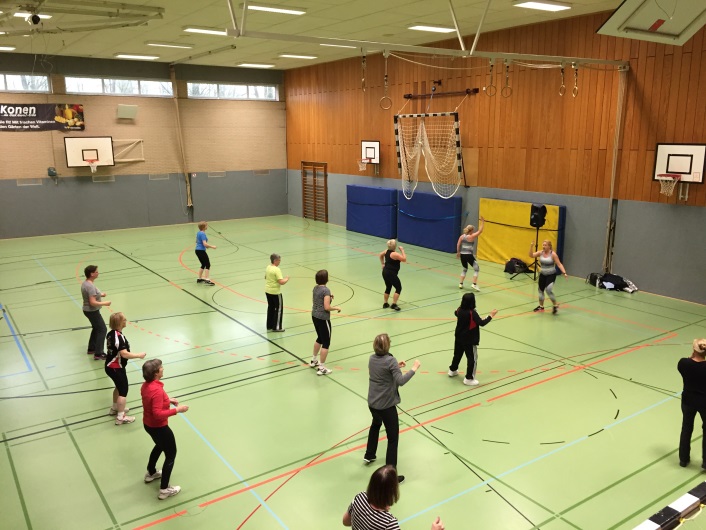 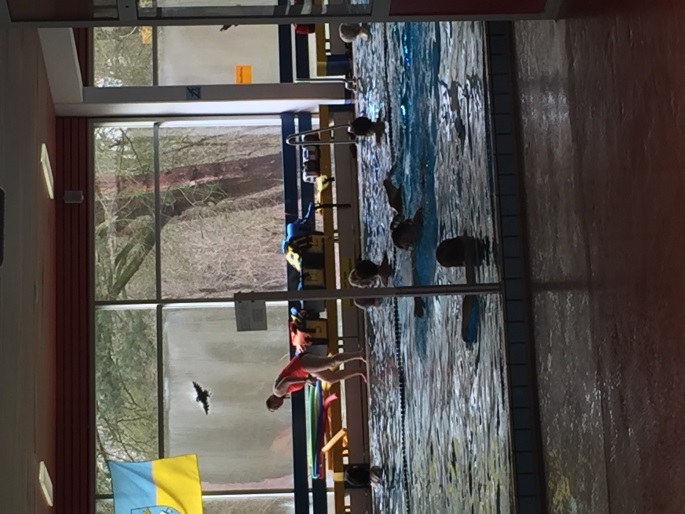 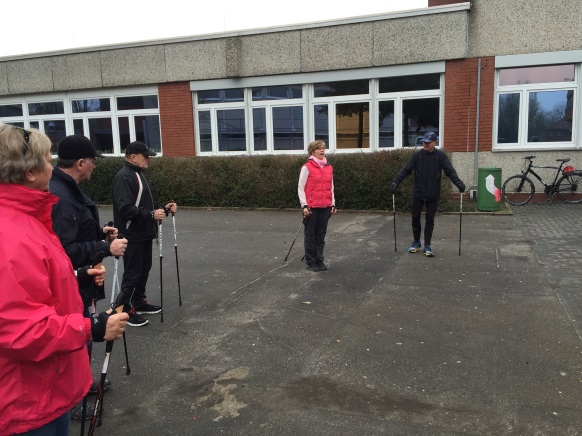 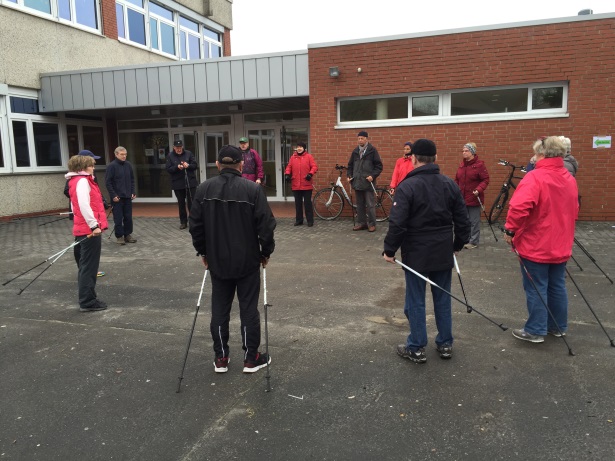 08.06.2011
24
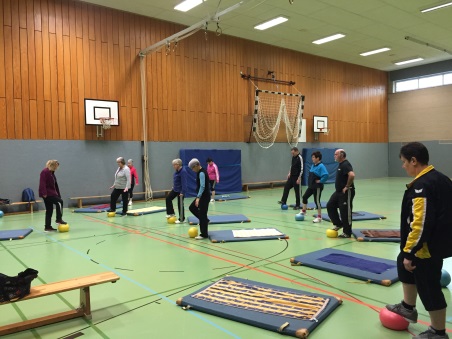 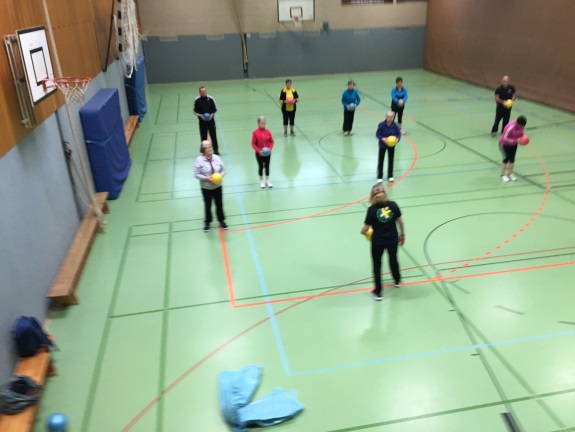 25
Wanderung rund um … !
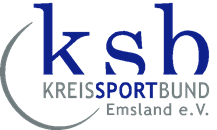 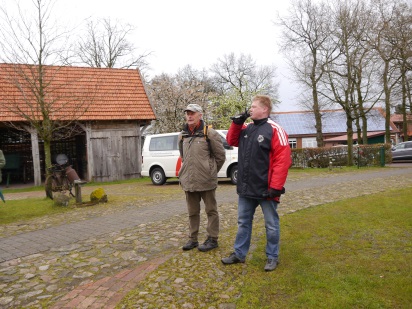 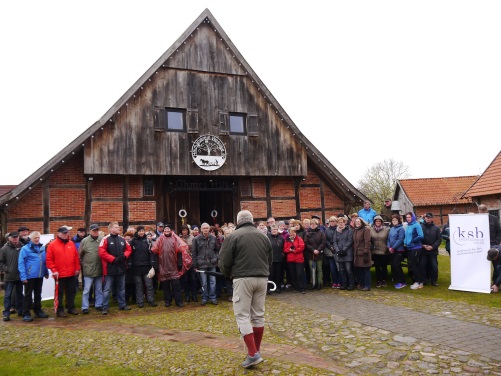 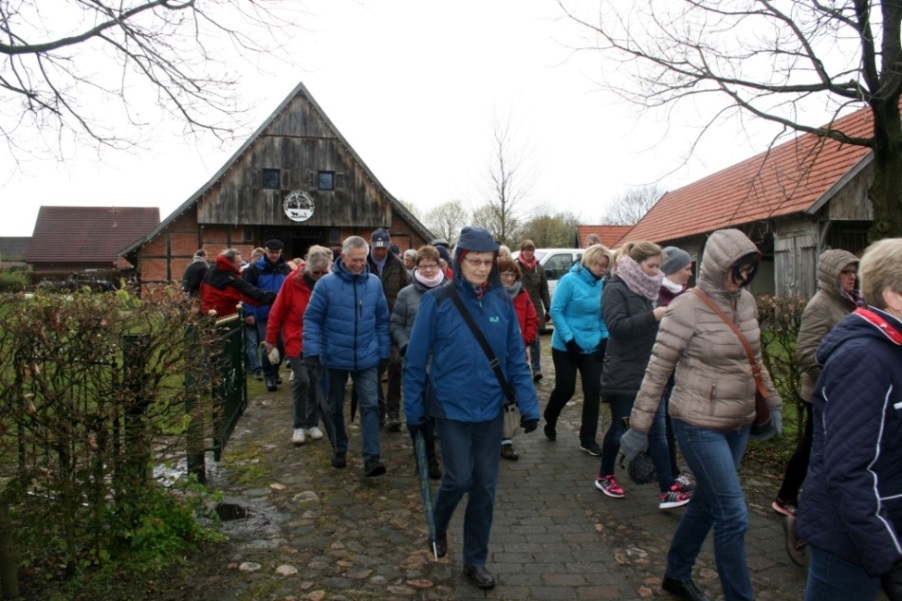 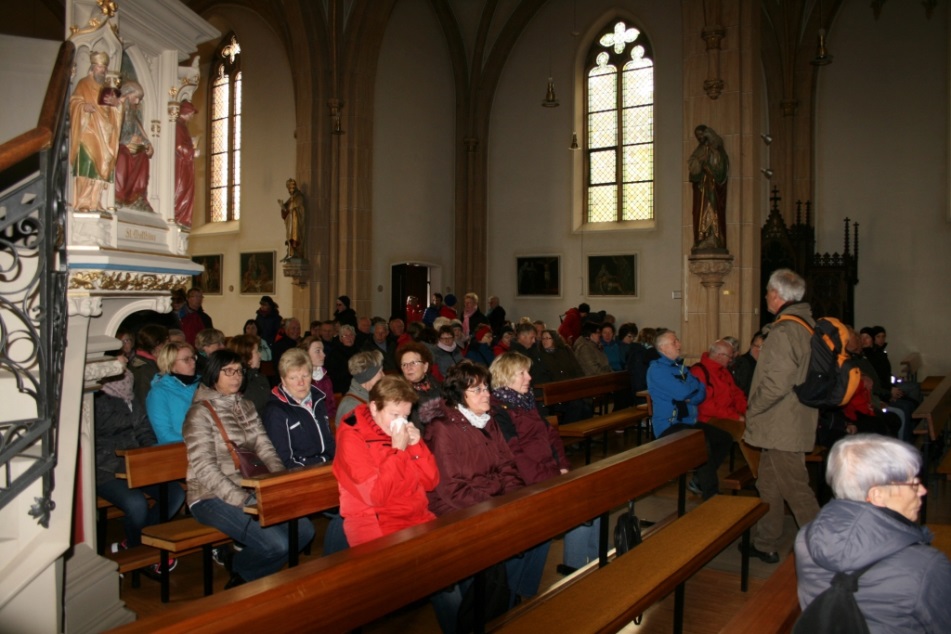 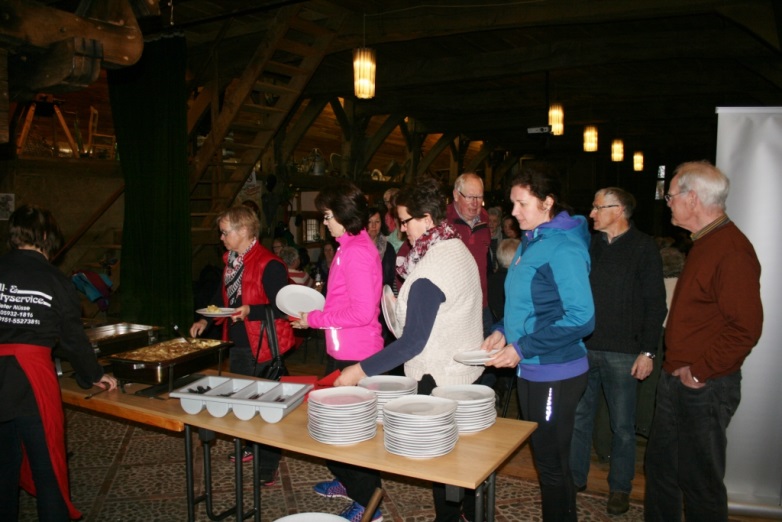 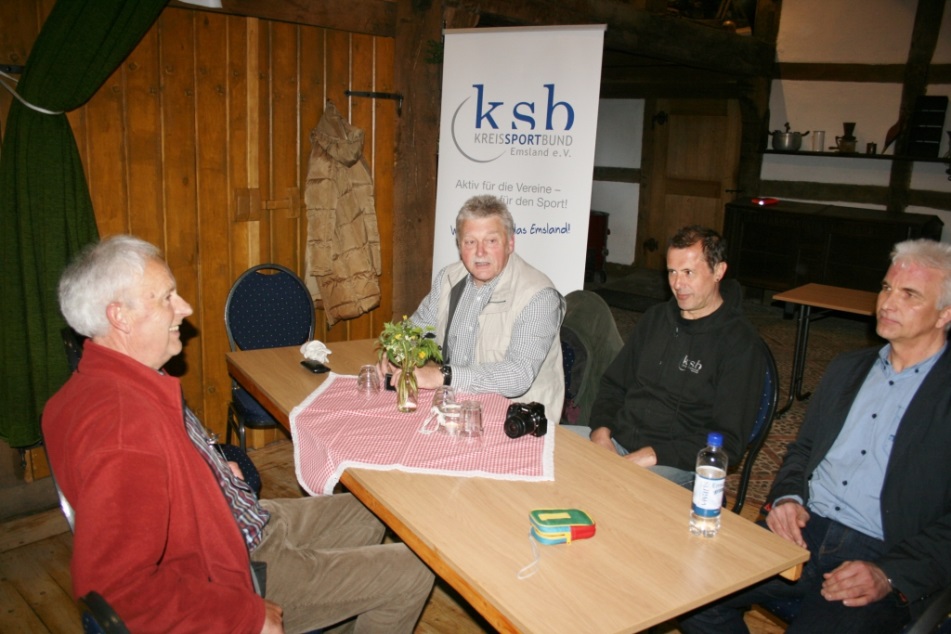 08.06.2011
27
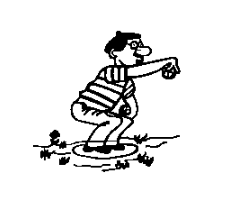 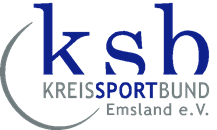 Boule
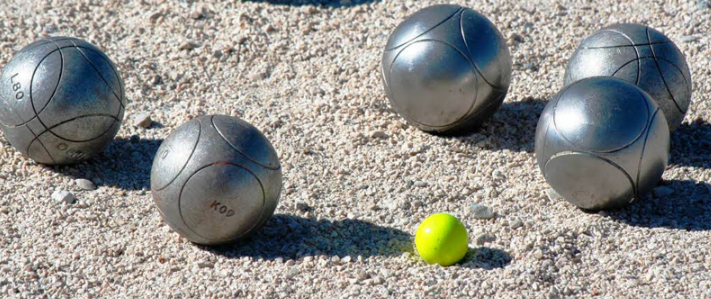 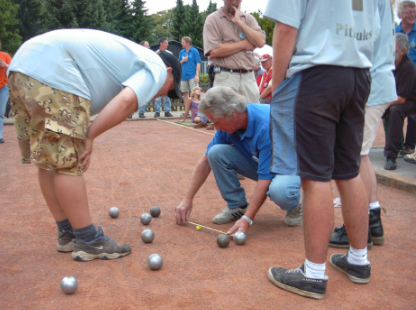 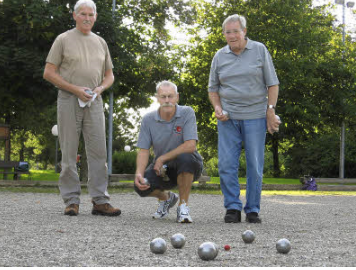 Herzlichen Dank 
für Ihre 
Aufmerksamkeit
08.06.2011
29